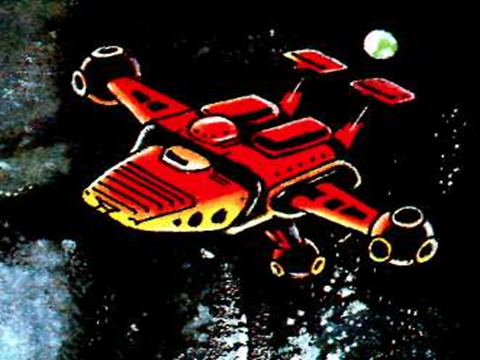 Уважаемые астронавты, просим вас узнать все сведения о ближайшей к нам звезде – Солнце и прислать свои сообщения на Землю
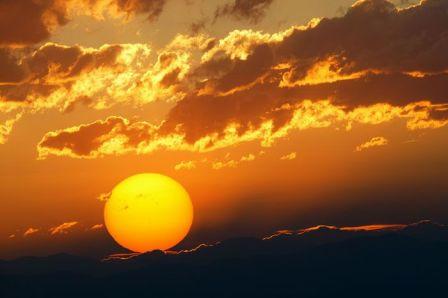 Солнце – объект неживой природы
Солнце согревает и освещает Землю уже миллиарды лет. Благодаря его свету и теплу на земле возникла и продолжает развиваться жизнь.
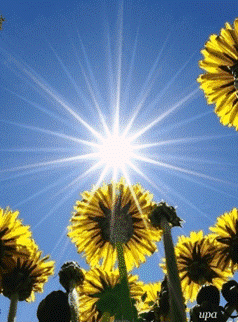 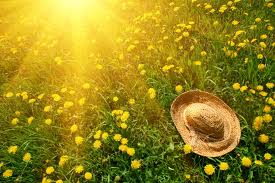 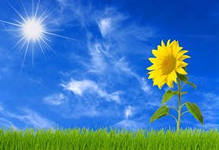 Спасибо 
за путешествие!